Valószínűségszámítás és statisztika  előadások
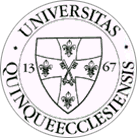 Mérnök informatikus BSc szak PMKMANB011H
PTE MIK Rendszer- és Szoftvertechnológia Tanszék,  dr. Klincsik Mihály
Feltételes valószínűség, szorzás szabály
	
Példák feltételes valószínűségre. A feltételes valószínűség definíciója. Tételek feltételes valószínűségekre. Szorzás tétel. Fa diagram és táblázat alkalmazása feltételes valószínűségek számítására.
Feltételes valószínűség         2/17
1. Példa feltételes valószínűségre
Egy dobókockával kétszer dobunk egymás után. Jelölje A azt az esemény, hogy a dobott pontszámok összege nagyobb, mint 8
A = { a két dobás pontjainak összege > 8} .
B esemény jelentse azt, hogy első dobásra ötöst dobtunk
B = { a két dobásból az első dobás eredménye 5 }.
 B esemény megelőzi az A esemény bekövetkezését!
Számítsuk ki a P(A|B) feltételes valószínűséget, vagyis mekkora annak valószínűsége, hogy a két dobás pontjainak összege nagyobb lesz 8-nál feltéve, hogy tudjuk az első dobás eredményét, amely  5 lett.
Feltételes valószínűség         3/17
(1,1), (1,2), (1,3), (1,4), (1,5), (1,6),
 (2,1), (2,2), (2,3), (2,4), (2,5), (2,6),
(3,1), (3,2), (3,3), (3,4), (3,5), (3,6), 
(4,1), (4,2), (4,3), (4,4), (4,5), (4,6),
(5,1), (5,2), (5,3), (5,4), (5,5), (5,6), 
(6,1), (6,2), (6,3), (6,4), (6,5), (6,6)}
Kocka dobás kétszer. Halmaz ábrák.
Megoldás
	Az Ω eseménytér elemeit az {1, 2, 3, 4, 5, 6} halmaz önmagával képezett Descartes-szorzata adja meg, vagyis az összes rendezett párok halmaza!
A 36 elemi esemény mindegyike egyformán valószínű.
A = { a két dobás pontjainak összege > 8}
Ω=
A={ (3,6), (4,5), (4,6), (5,4), (5,5), (5,6), (6,3), (6,4), (6,5), (6,6)}
Az A eseményt 10 elemi esemény alkotja, azaz | A | = 10, ezért
Ha az első dobásról tudjuk, hogy 5 lett, akkor a két dobás együtt már csak az alábbi 6 elemi eseményből állhat  B ={ (5,1), (5,2), (5,3), (5,4), (5,5), (5,6) }.
Ezek közül az elemi események közül ki kell választani, azokat amelyekre a számok összege > 8. Ezek az A · B ={ (5,4), (5,5), (5,6) } lehetőségek. Mivel a B esemény 6 elemi eseményéből csak 3 jöhet szóba, ezért a feltételes valószínűség
Számítsuk ki a B és az A·B események valószínűségeit
A feltételes valószínűséget kiszámíthatjuk a fenti két valószínűség hányadosaként
Feltételes valószínűség         4/17
Kocka dobás kétszer. Táblázat és Venn-diagram.
36
A
B
7
3
3
23
Feltételes valószínűség         5/17
Kocka dobás kétszer. Fa diagram.
2.  Döntési fázis
 az összegről
Szorzat események valószínűsége
Döntési fázis
 az első dobásról
Összeg nagyobb, mint 8
P(A∙B)=1/12
P(A|B)=1/2
5-ös lett az első dobás
P(B)=1/6
P(Ac|B)=1/2
Összeg nem nagyobb, mint 8
P(Ac∙B)=1/12
Döntési fa diagram
Összeg nagyobb, mint 8
P(A|Bc)=7/30
P(A∙Bc)=7/36
P(Bc)=5/6
Nem lett 5-ös  az első dobás
P(Ac|Bc)=23/30
P(Ac∙Bc)=23/36
Összeg nem nagyobb, mint 8
Összeg =  1
A fa diagram a feltételes valószínűségeket is és  a szorzat események valószínűségeit is tartalmazza. A táblázatból a feltételes valószínűségeket osztással kapjuk.
Feltételes valószínűség         6/17
2. példa. Monty Hall probléma. A játék leírása.
Show műsor keretében egy játékosnak felajánlják, hogy nyerhet egy új autót, ha szerencséje van és jól dönt. A játékszabályok a következők:

1. lépés. Három zárt ajtó  van egy színpadon. Kettő ajtó mögött egy-egy kecskét helyeztek el és a harmadik ajtó mögött található az új autó.  Az elhelyezések véletlenszerűek, de a műsorvezető tudja, hogy melyik mögött milyen nyeremény található.

2. lépés. A játékos rámutat a három ajtó valamelyikére.

3. lépés. A játékos által ki nem választott 2 ajtó közül a játékvezető kinyitja azt az ajtót, amelyik mögött kecske van. Ha mindkettő ilyen, akkor szabadon dönt.

4. lépés. A megmaradt 2 ajtó egyike biztosan az autót rejti. A játékos eldönti, hogy marad-e az eredeti  döntésénél vagy megváltoztatja azt. 

5. lépés. A játékvezető megmutatja a nyereményt a kiválasztott ajtó mögött,  majd ellenőrzésképpen a harmadik ajtót is kinyitja.
Feltételes valószínűség         7/17
Monty Hall probléma. A játék.
http://www.stayorswitch.com/
1. ajtó
2. ajtó
3. ajtó
1. játék
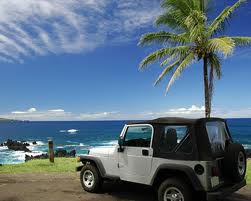 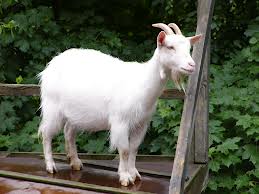 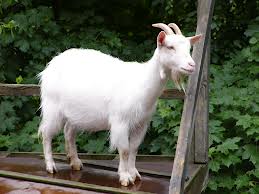 Győzelem
2. játék
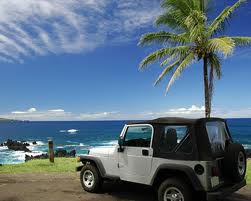 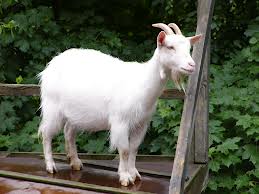 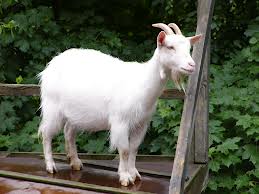 Vesztés
Feltételes valószínűség         8/17
Monty Hall probléma. A nyerés stratégiája.
STRATÉGIA
	Ha nem változtatunk  az első döntésünkön, akkor átlagosan 1/3 esetben fogunk nyerni.
2.	STRATÉGIA
	Ha változtatunk  az első döntésünkön, akkor átlagosan 2/3 esetben fogunk nyerni.
KÖVETKEZTETÉS
	Érdemes minden esetben megváltoztatni eredeti döntésünket a második döntési helyzetben, mert ekkor kétszer nagyobb eséllyel nyerünk.
Feltételes valószínűség         9/17
Monty Hall játék döntési fa diagramja.
Szorzat események valószínűsége
Nyerés-vesztés
A játékos 2. döntése 
az elsőhöz képest
A játékos
1. választása
Marad
P(A∙M)= 1/6
Nyerés
1/2
Autó
1/3
P(A∙V)= 1/6
Vesztés
Változtat
1/2
Monty Hall
Marad
1/2
P(K∙M)= 1/3
Vesztés
2/3
Kecske
Nyerés
Események: a stratégiákra
	V =Változtatás
	M=Maradás
Változtat
P(K∙V)= 1/3
1/2
Összeg = 1
Feltételes valószínűség         10/17
Monty Hall játék együttes eseményeinek táblázata.
Állítás        0 ≤ P(A|B) ≤ 1
Bizonyítás. 
Mivel                              , ezért P(A·B) ≤ P(B).
Tehát
B
A
A·B
Állítás         P(Ω | B) = 1
Bizonyítás. 
Mivel Ω · B =  B, ezért
DEFINÍCIÓ
Az A esemény B eseményre vonatkozó feltételes valószínűségén a

hányadost értjük, ha P(B)>0.
Feltételes valószínűség         11/17
Feltételes valószínűség definíciója és tételek
A most definiált valószínűségről megmutatjuk, hogy a valószínűség axiómáinak eleget tesz.
Feltételes valószínűség         12/17
Tételek feltételes valószínűségre
Állítás   Ha az A1 és A2 két esemény egymást kizáró, akkor 
		                       P(A1+A2 | B) = P(A1| B) + P(A2| B)
Bizonyítás. 
A halmazok műveleti tulajdonságai alapján (A1+A2) · B = A1 · B +A2 · B , továbbá az A1 · B és A2 · B  események egymást kizárók, ezért 
P((A1+A2) · B) = P(A1 · B) + P(A2 · B)
Megoldás
A feladatban szereplő két esemény
 A = { az eső esik Pécsett június 16-án } és B = { az eső esik Pécsett június 15-én }.
A feladat szövege szerint P(B) = 0.33  és a szorzat valószínűsége P(A·B) = 0.2 .
A feladat a P(A|B) feltételes valószínűség meghatározása, amely definíció szerint
Feltételes valószínűség         13/17
Példa feltételes valószínűség számítására
A feltételes valószínűség számításához szükséges a szorzat esemény valószínűsége és a feltételi esemény valószínűsége. A feladat szövege alapján meg kell keresni a szorzat esemény  tényezőit.
Példa.
Annak valószínűsége, hogy Pécsett esik az eső június 15-én 0.33 és annak valószínűsége, hogy június 15-én és 16-án is esik 0.2 .
Ha tudjuk, hogy június 15-én esik, akkor mennyi a valószínűsége, hogy 16 -án is esik az eső.
A feltételes valószínűség definíciójában szereplő 

egyenlőséget szorozzuk meg P(B) valószínűséggel! Ekkor kapjuk a szorzás-tételnek nevezett összefüggést
TÉTEL. Valószínűségek szorzás-szabálya
Tetszőleges A1, A2, …, An esemény szorzatára teljesül az alábbi azonosság
Feltételes valószínűség         14/17
A valószínűségek szorzási tétele
Sok – a gyakorlatban is felmerülő - probléma esetében a feltételes valószínűség adott és ebből a szorzat esemény valószínűségét kell kiszámítani!
Az állítás általánosítható két tényezőről tetszőleges számú tényezőre.
Bizonyítás
Az egyenlőség n=2 esete a definícióból következik. Tekintsük az n= 3 esetet!
Tetszőleges n esetére az állítást teljes indukcióval bizonyíthatjuk be !
Feltételes valószínűség         15/17
Példa szorzás- tétel alkalmazására
Egy doboz 10 csavart tartalmaz, amelyből 3 hibás. Kettő csavart húzunk ki egymás után véletlenszerűen. Mekkora a valószínűsége annak, hogy a két csavarból egyik sem hibás?
Megoldás  
(a) eset. Kihúzás visszatevés nélkül
Első húzáskor 10 csavar között 7 jó csavar van, amelyek közül kell 1 jó csavart kivenni. Ezért az A1={elsőre jó csavar húzás} esemény valószínűsége 

Mivel a kivett csavart nem tesszük vissza, ezért a második húzás előtt már csak 9 csavar van a dobozban. Ha feltesszük, hogy az elsőre kihúzott csavar jó, akkor a dobozban 6 jó csavar maradt. Ezért az A2={másodikra jót húzunk} esemény valószínűsége az A1 esemény feltételezése mellett megadható

A szorzás –tétel alapján  a szorzat eseményre a


valószínűséget kapjuk.
Feltételes valószínűség         16/17
Példa szorzás- tétel alkalmazására
(b) eset. Kihúzás visszatevéssel.
Mivel 10 csavarból 7 jó és 1 jó csavart kell kivenni, ezért első húzásra az A1={jó csavar húzás} esemény valószínűsége.
 
Mivel a kivett csavart visszatettük, ezért a második húzásnál is 10 csavarból kell kivenni egyet és a dobozban 7 jó csavar van. Ezért
 
A szorzás –tétel alapján
Tehát a jó csavar húzásának valószínűsége nagyobb, ha a kivett csavart visszatesszük.
Megoldás Definiáljuk a kérdéssel kapcsolatos alábbi négy eseményt
Ak={ a k-adik húzásra kivett alkatrész hibátlan } 
ahol k= 1, 2, 3, 4 lehet.
A feladat a                                               szorzat esemény valószínűségét kérdezi!
Az első húzás előtt N db alkatrészünk van. Közöttük (N-S) a jó alkatrész és ebből egy jót kell kivenni.
A második húzás előtt (N−1) db alkatrészből kell választani. Ha elsőre jót húztunk, akkor  S selejt van a dobozban és egy selejtet kell kivenni.
A harmadik húzás előtt (N−2) db alkatrész van. Ha elsőre jót és másodikra selejtet húztunk, akkor az (S-1) selejt közül kell egy selejtet  kivenni
A negyedik húzás előtt (N−3) db alkatrészünk van. Ha elsőre jót, másodikra és harmadikra selejtet húztunk, akkor a maradt (N−S−1) selejtből egy selejtet kell kivenni.
Feltételes valószínűség         17/17
Példa szorzás- tétel alkalmazására
Egy dobozban N darab alkatrész van, amelyből S selejtes. Négy alkatrészt veszünk ki véletlenszerűen visszatevés nélkül. Mekkora a valószínűsége annak, hogy elsőre jót, másodikra és harmadikra selejtet és negyedikre jót húzunk ki?
A szorzás-szabály alapján kapjuk a kérdéses valószínűséget